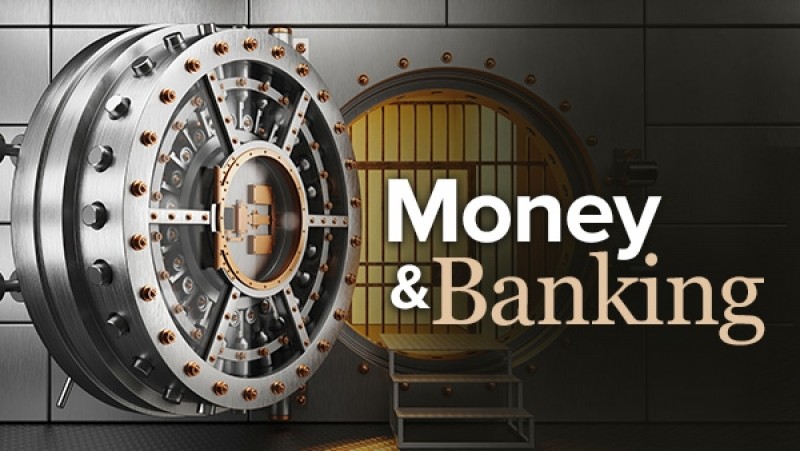 BY JAHANAVI DEO
DEPARTMENT OF COMMERCE
M.L ARYA COLLEGE,  KASBA
Agency and General Utility Services provided by Modern Commercial Banks
You have already learnt that the primary activities of commercial banks include acceptance of deposits from the public and lending money to businessmen and other members of society. Besides these two main activities, commercial banks also render a number of ancillary services. These services supplement the main activities of the banks. They are essentially non-banking in nature and broadly fall under two categories:
i) Agency services, and 
ii) General utility services.
Agency services are those services which are rendered by commercial banks as agents of their customers. They include :
 a) Collection and payment of cheques and bills on behalf of the customers; 
b) Collection of dividends, interest and rent, etc. on behalf of customers, if so instructed by them;
 c) Purchase and sale of shares and securities on behalf of customers;
d) Payment of rent, interest, insurance premium, subscriptions etc. on behalf of customers, if so instructed;
 
e) Acting as a trustee or executor;

 f) Acting as agents or correspondents on behalf of customers for other banks and financial institutions at home and abroad.
General utility services
General utility services are those services which are rendered by commercial banks not only to the customers but also to the general public. These are available to the public on payment of a fee or charge. They include :

 a) Issuing letters of credit and travellers’ cheques;

 b) Underwriting of shares, debentures, etc.;

 c) Safe-keeping of valuables in safe deposit locker; d) Underwriting loans floated by government and public bodie
e) Supplying trade information and statistical data useful to customers

; f) Acting as a referee regarding the financial status of customers; 

g) Undertaking foreign exchange business.